Логарифмы
-повторить определение и свойства логарифмов и логарифмической функции
способы решения логарифмических уравнений
 самостоятельная работа
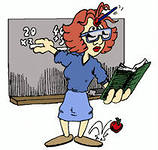 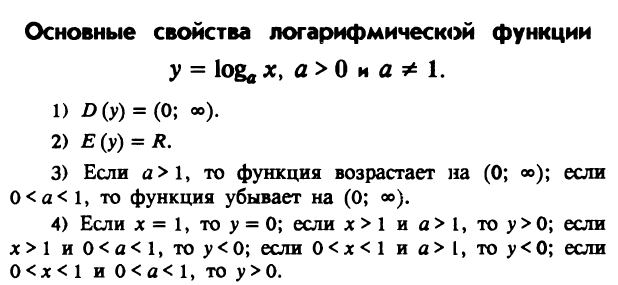 Найти область определения функции:
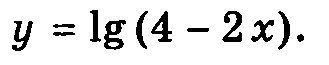 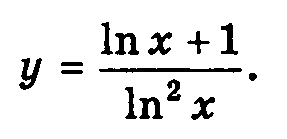 Вычислить
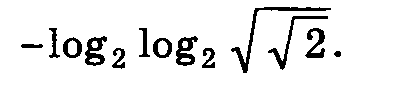 Сравнить
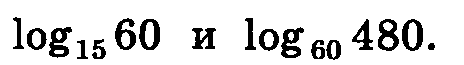 Решите уравнения
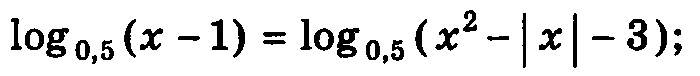 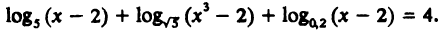 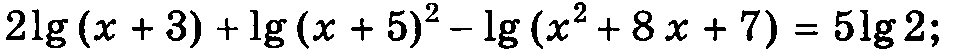